Tourism Marketing
Petra Koudelková
Tourism and its history
Tourism
The 2nd largest industry in European Union

Could envelopes other sector and industry and therefore has no clear boundary 

Attractions: nation, culture-historical and organized
Definition of Tourism
„Tourism is a collection of activities, services and industries which deliver a travel experience comprising transportation, accommodation, eating and drinking establishments, retail shops, entertainment business and other hospitality services provided for individuals or groups travelling away from home“ 
UNWTO: „tourism comprises the activities of person travelling to and staying in places outside their usual environment for not more than one consecutive year for leisure, business and other purposes“
Tourism
Tourism is based on services

We can distinguish :

main services: accommodation, restaurant and hospitality, transport
additional services: others
Pay attention!
Travel and Tourism
Tourism is travel for recreation, leisure or business purpose….

Travel: is the movement of people between relatively distant geographical location.
Types of Tourism
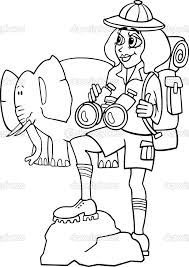 According to place
Domestic Tourism – Taking Holidays and Trips in your own country.
Inbound Tourism – Visitors from abroad coming into the (my) country.
Outbound Tourism –Travelling to a different country for a visit or a holiday.
According to the length of stay
Short-term (usually up to three days)
Long-term (usually more than three days)
According to the way of organization (arrangement)
Organized (arranged by specialized subjects)
Non-organized
According to the number of participants
Individual (individuals, family),
Group (groups, tours),
Mass (mass events such as pilgrimages, sports events).
https://www.youtube.com/watch?v=ACkE2QEayeY
Other Types of Tourism
Film Tourism
Sport Tourism
Wedding Tourism
Dark Tourism (Disaster Tourism)
Spa and Wellness Tourism
Adventure Tourism
Business and Congress Tourism
Cultural and Historical Tourism
Recreational Tourism
Gastro Tourism
Pilgrimage Tourism
Space Tourism 
History in brief
In ancient Rome and Ancient Greece travelled the people because of fun. They don´t want to spent their vacation in home. 

The 1st itinerary from the season Emperor Diocletian

Peutinger map of paths (Tabula Peutingeriana)
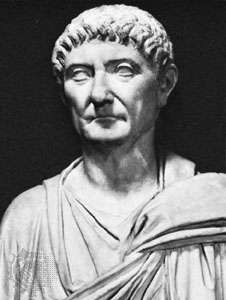 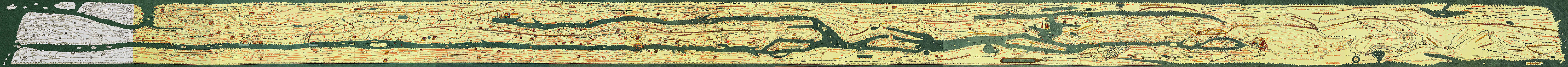 History in brief
In midlle age was the main reason pilgrimage. The organisers arranged the tourism basics of itineraries and places to eat and sleep.

Later: military journeys and/or business travelling
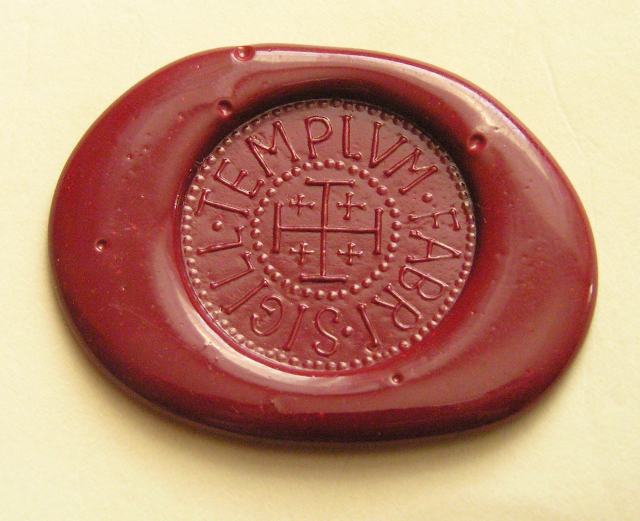 Pioneers in Tourism
Thomas Cook – organised tourism
5.7.1841 first organised journey by train from Leicester to Loughborough for 570 people 
Some services are still use in modern management of TA

Karl Beadecker
First print book guide with detail information

Mickele de Montaign
Description of Spas and Spa Map
Modern Tourism
From the 20th century
1 World War
2 World War
Development of Tourism different in west countries and countries with communistic régime 
After the 1989 was the boom of travel agencies. In CZ were more than 3000 TA. Until this time there were 3-5 TA (The most famous is Čedok – est.1920)
COVID – 19 - a pandemic that has affected the world of travel
Homework
Mandatory HW:
Watching:
https://www.youtube.com/watch?v=xVRb9EU-bkE


Recommended text:
http://ieg-ego.eu/en/threads/europe-on-the-road/the-history-of-tourism